ĐÁP CA 
SAU CHÚA NHẬT VI PHỤC SINH
THỨ HAI
SAU CHÚA NHẬT VI PHỤC SINH
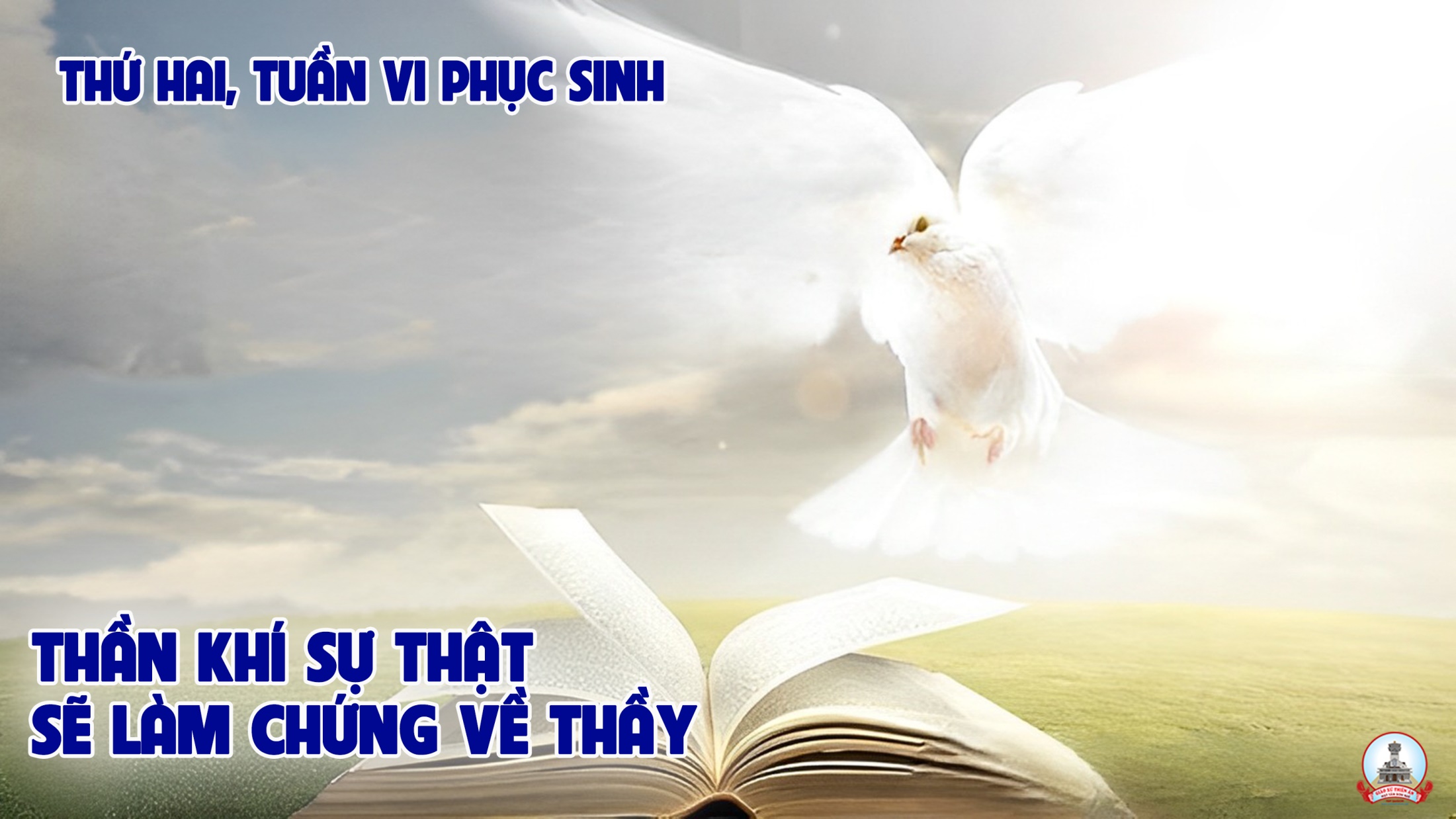 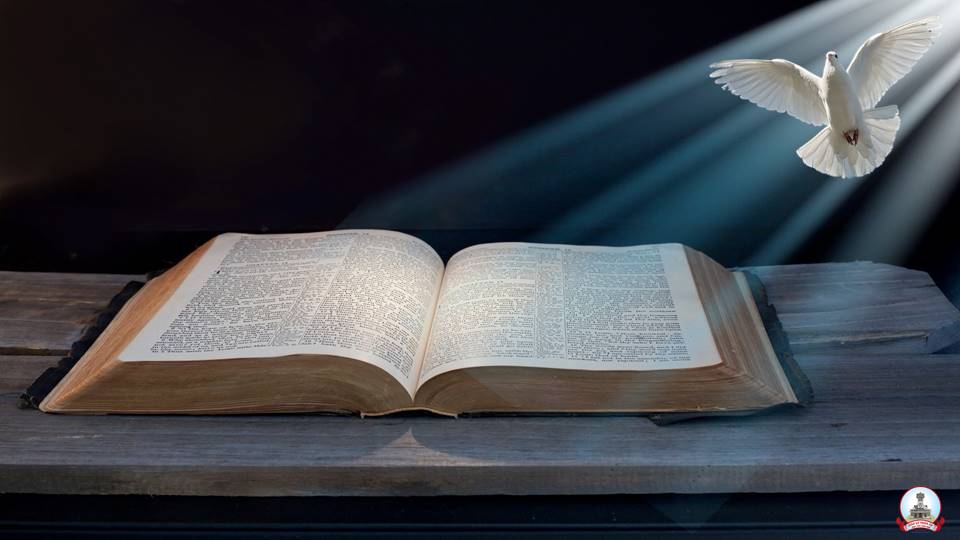 Chúa mở lòng cho bà Ly-di-a
để bà chú ý đến những lời ông Phalô
Bài trích sách Công vụ Tông Đồ
Đáp ca:
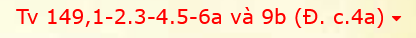 Chúa mến chuộng dân Người.
Alleluia-Alleluia:
Chúa nói: “ Thần khí sự thật sẽ làm chứng về Thầy, cả anh em nữa, anh em cũng làm chứng về Thầy.
Alleluia:
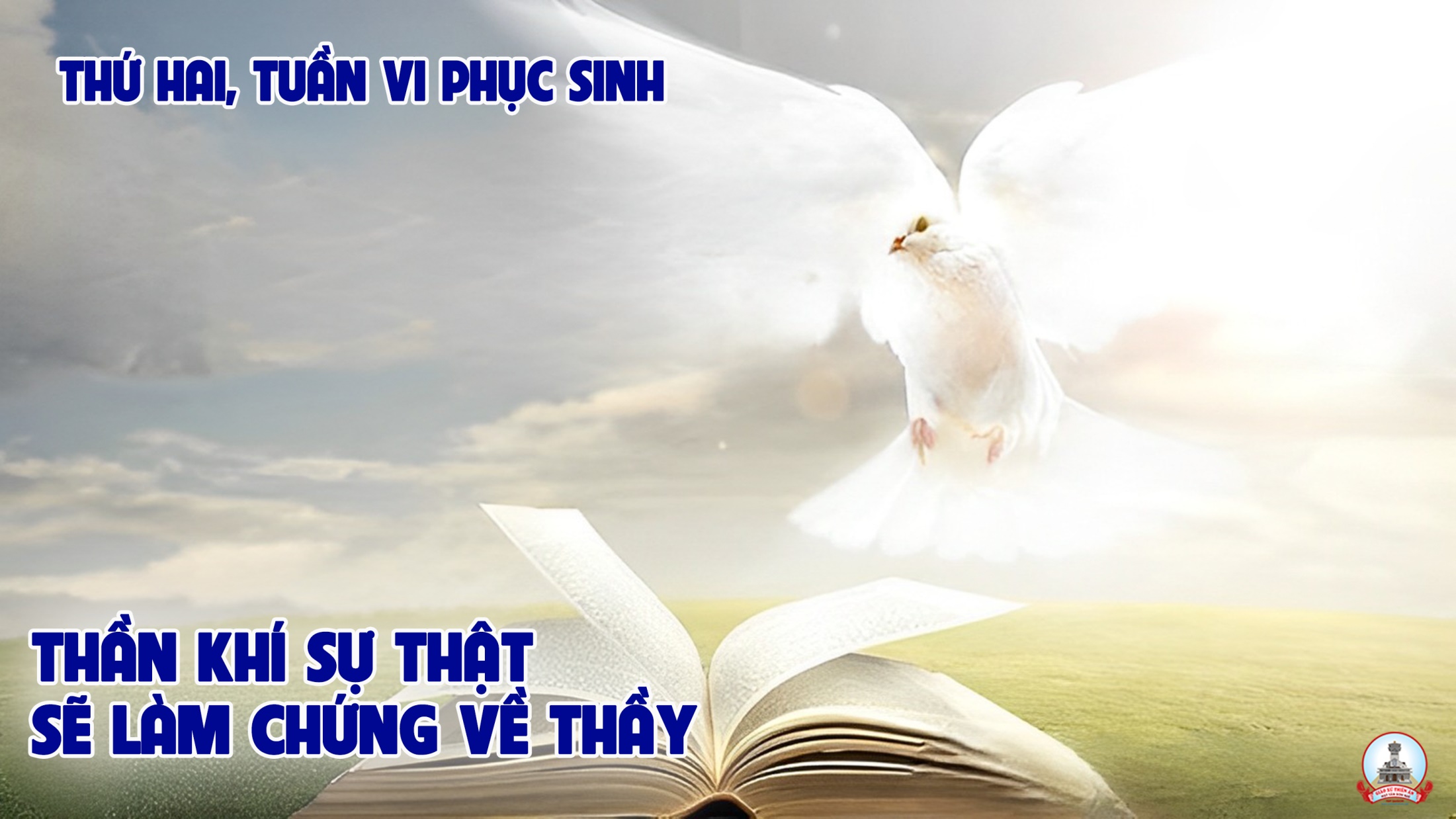 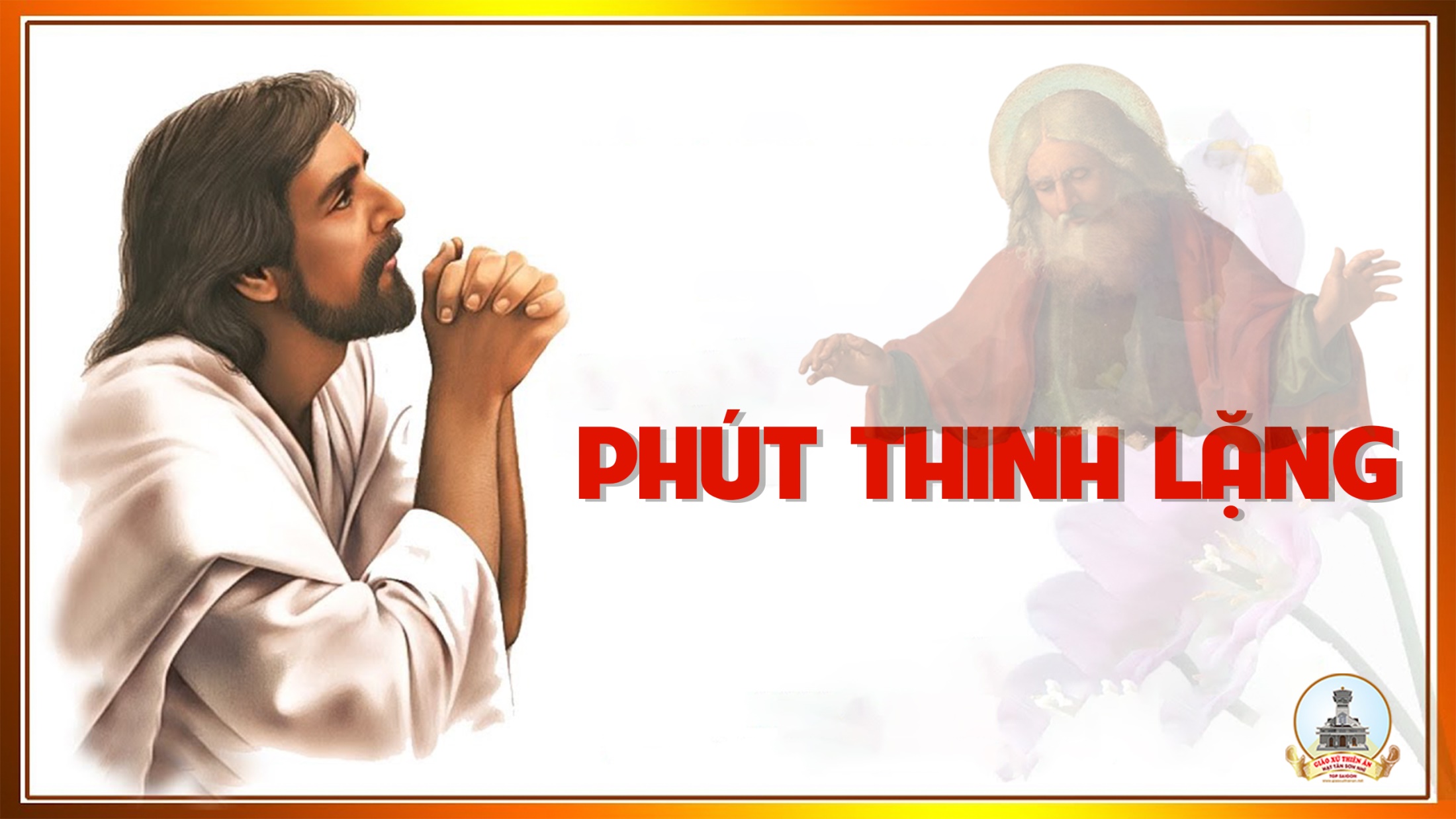 THỨ BA
SAU CHÚA NHẬT VI PHỤC SINH
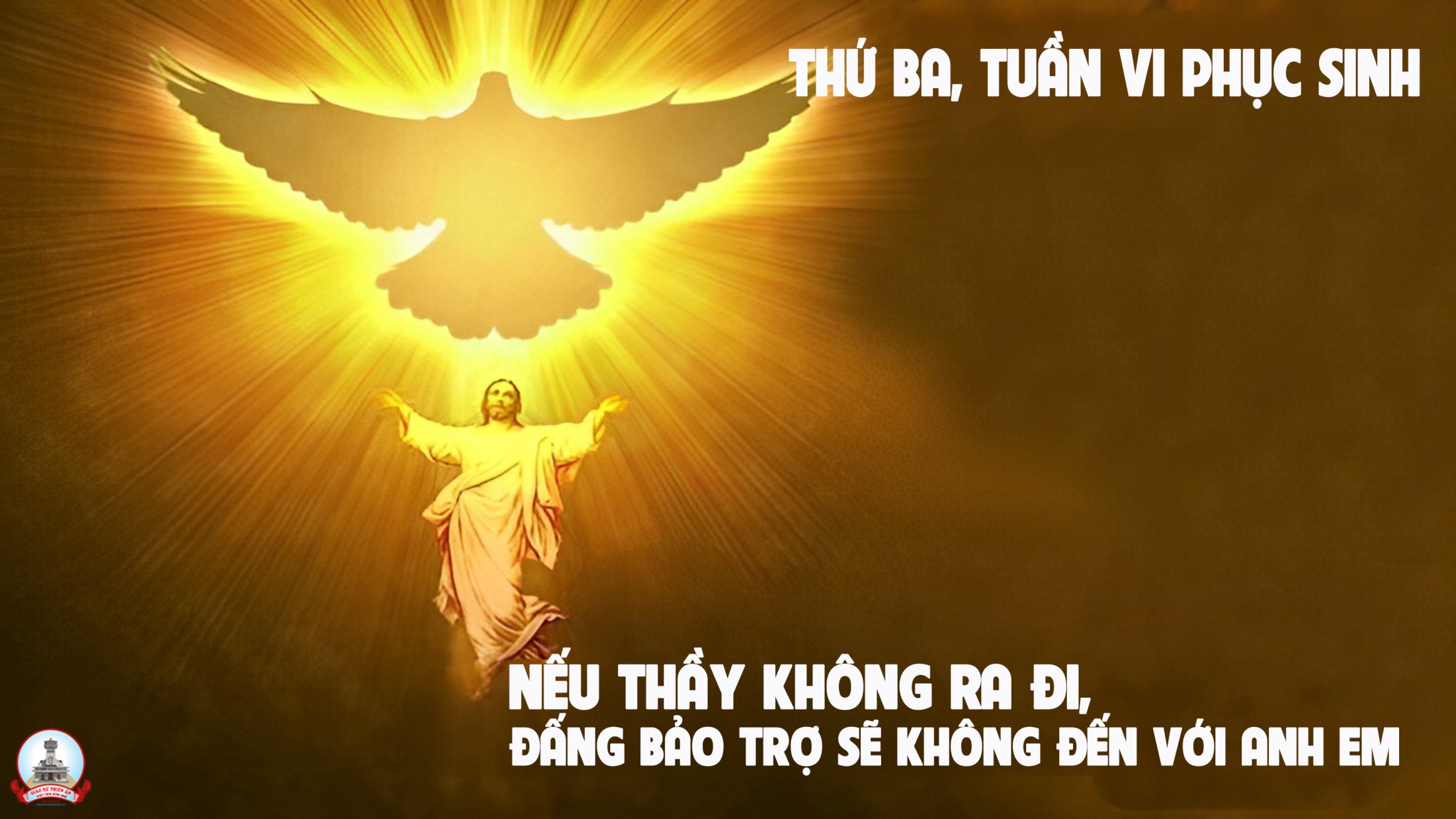 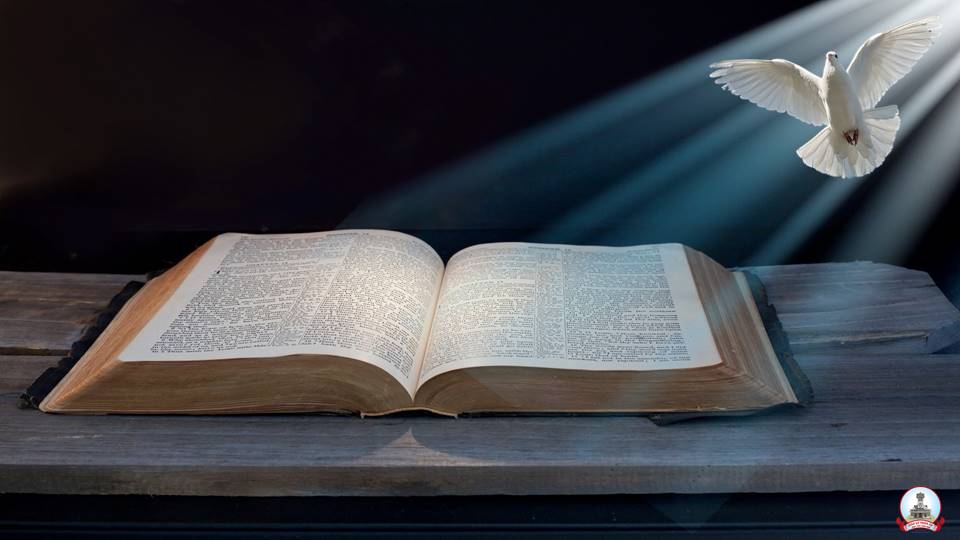 Hãy tin vào Chúa Giêsu
Thì ông và cả nhà sẽ được cứu độ
Bài trích sách Công vụ Tông Đồ
Đáp ca:
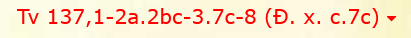 Lạy Chúa, Ngài ra tay uy quyền giải thoát con.
Alleluia-Alleluia:
Chúa nói: “Thầy sẽ sai thần khí sự thật đến với anh em; Người sẽ dẫn anh em tới sự thật toàn vẹn.
Alleluia:
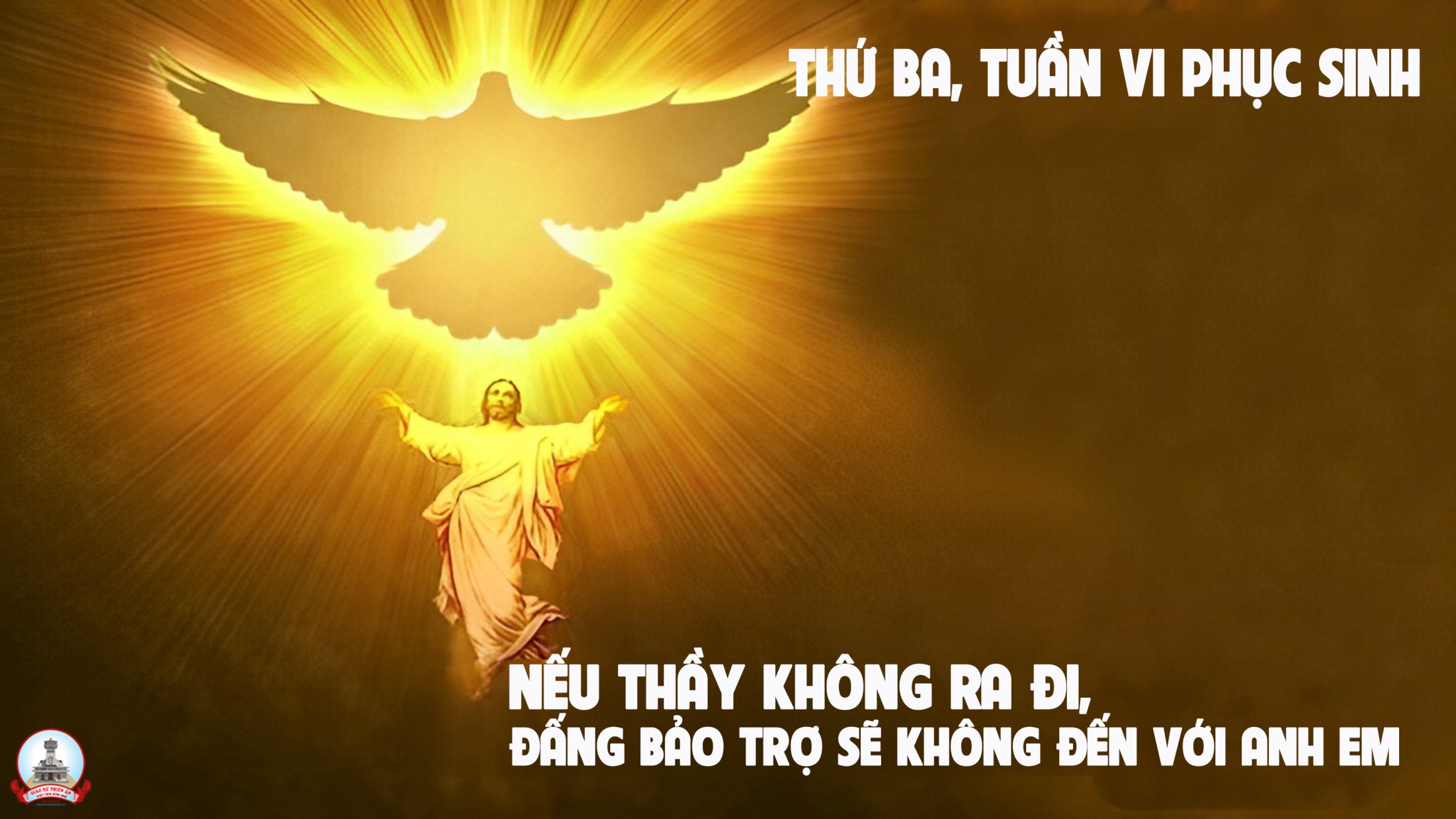 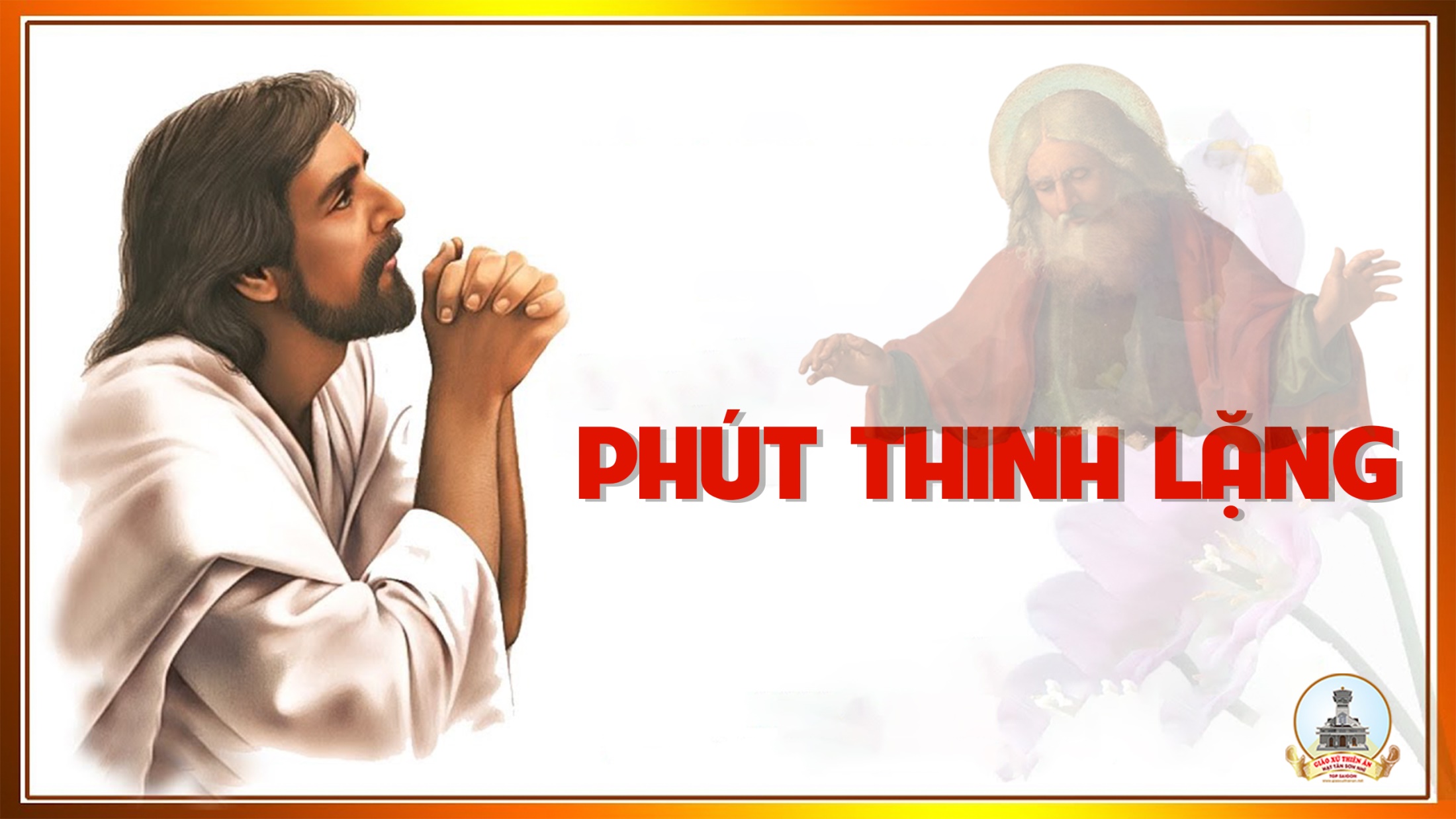 THỨ TƯ
SAU CHÚA NHẬT VI PHỤC SINH
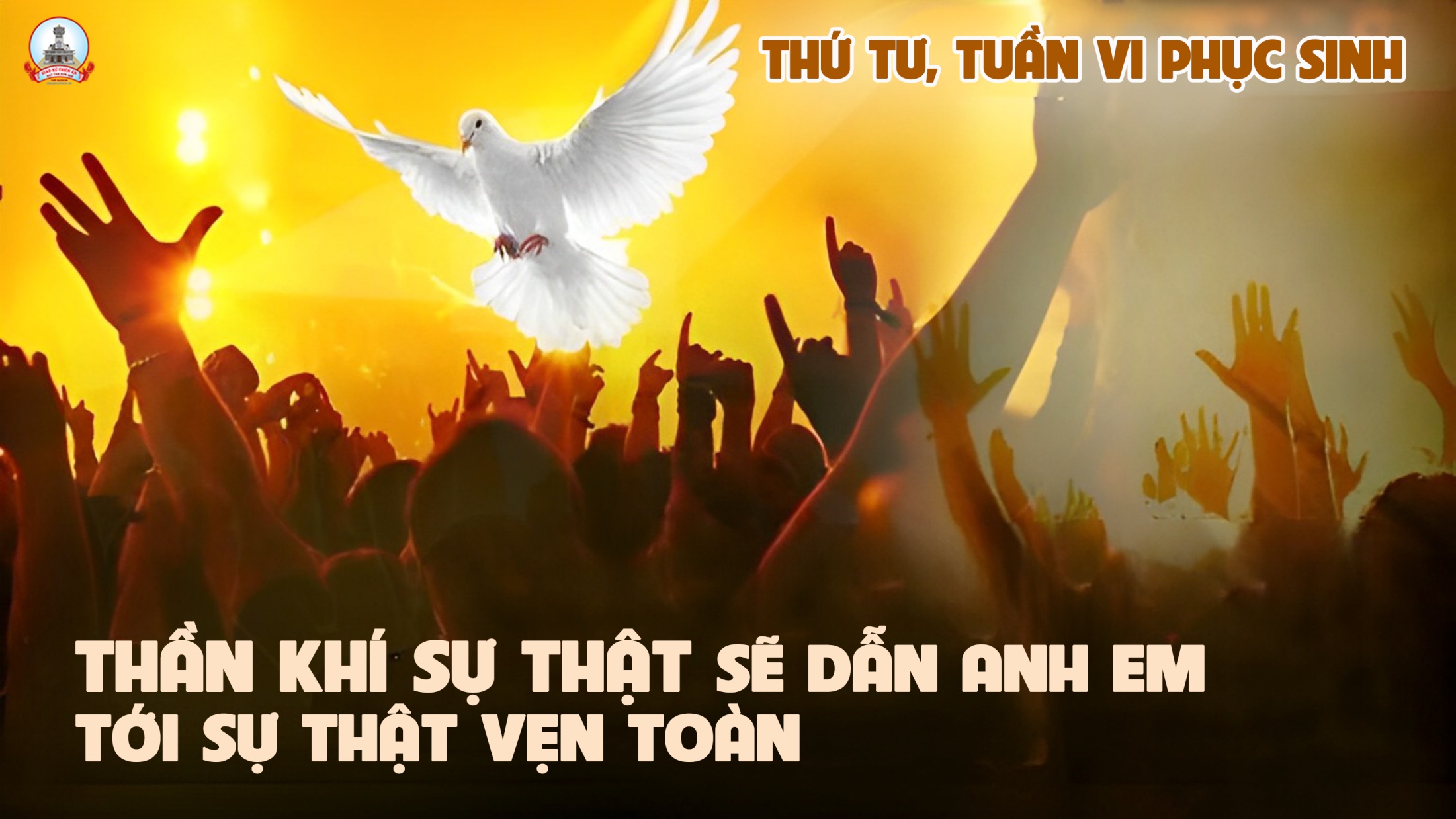 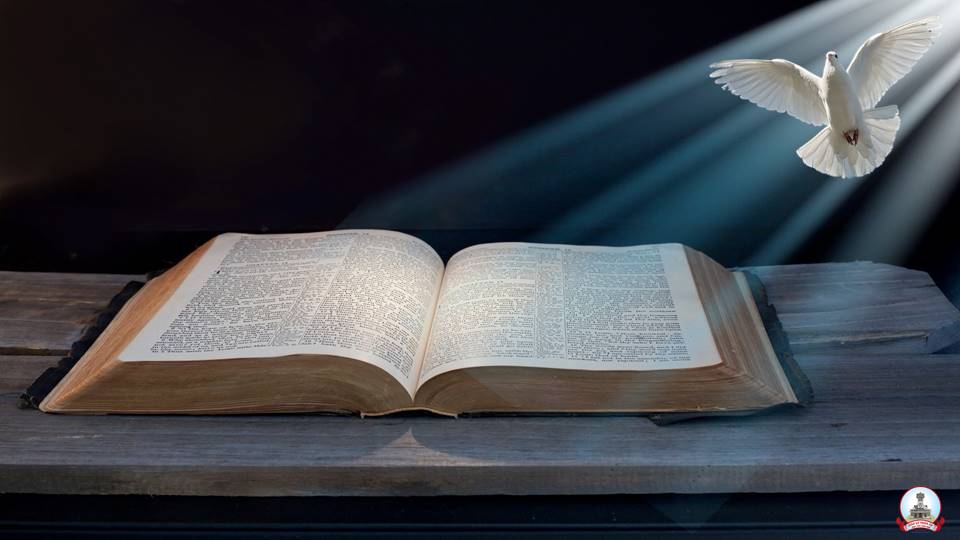 Đấng quý vị không biết mà vẫn tôn thờ, thì tôi xin rao giảng cho quý vị
Bài trích sách Công vụ Tông Đồ
Đáp ca:
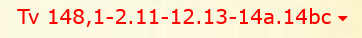 Trời đất rạng ngời vinh quang Chúa.
Alleluia-Alleluia:
Thầy sẽ xin Chúa Cha, và Người sẽ ban cho anh em một đấng phù trợ khác, đến ở với anh em luôn mãi.
Alleluia:
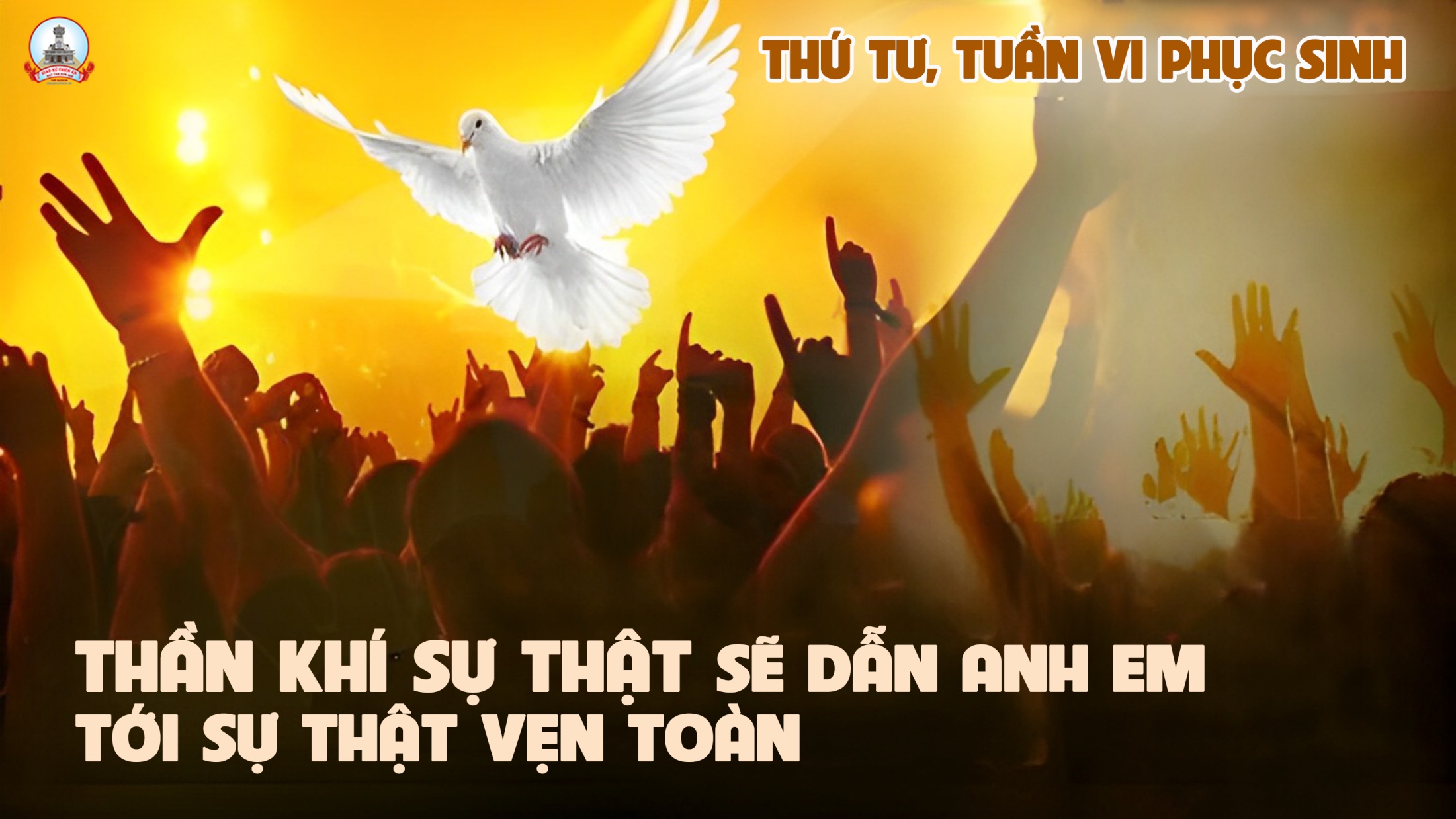 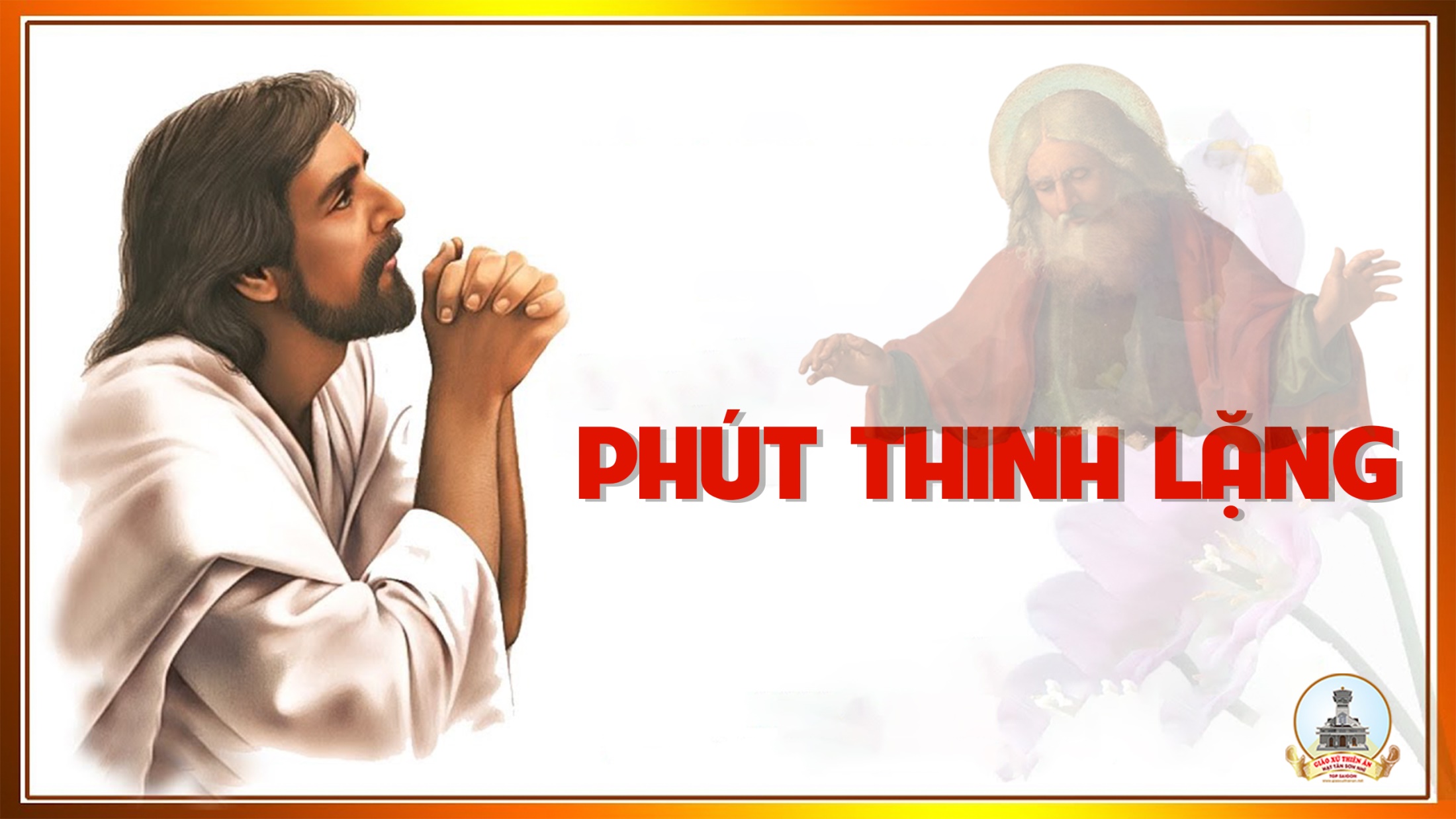 THỨ NĂM
SAU CHÚA NHẬT VI PHỤC SINH
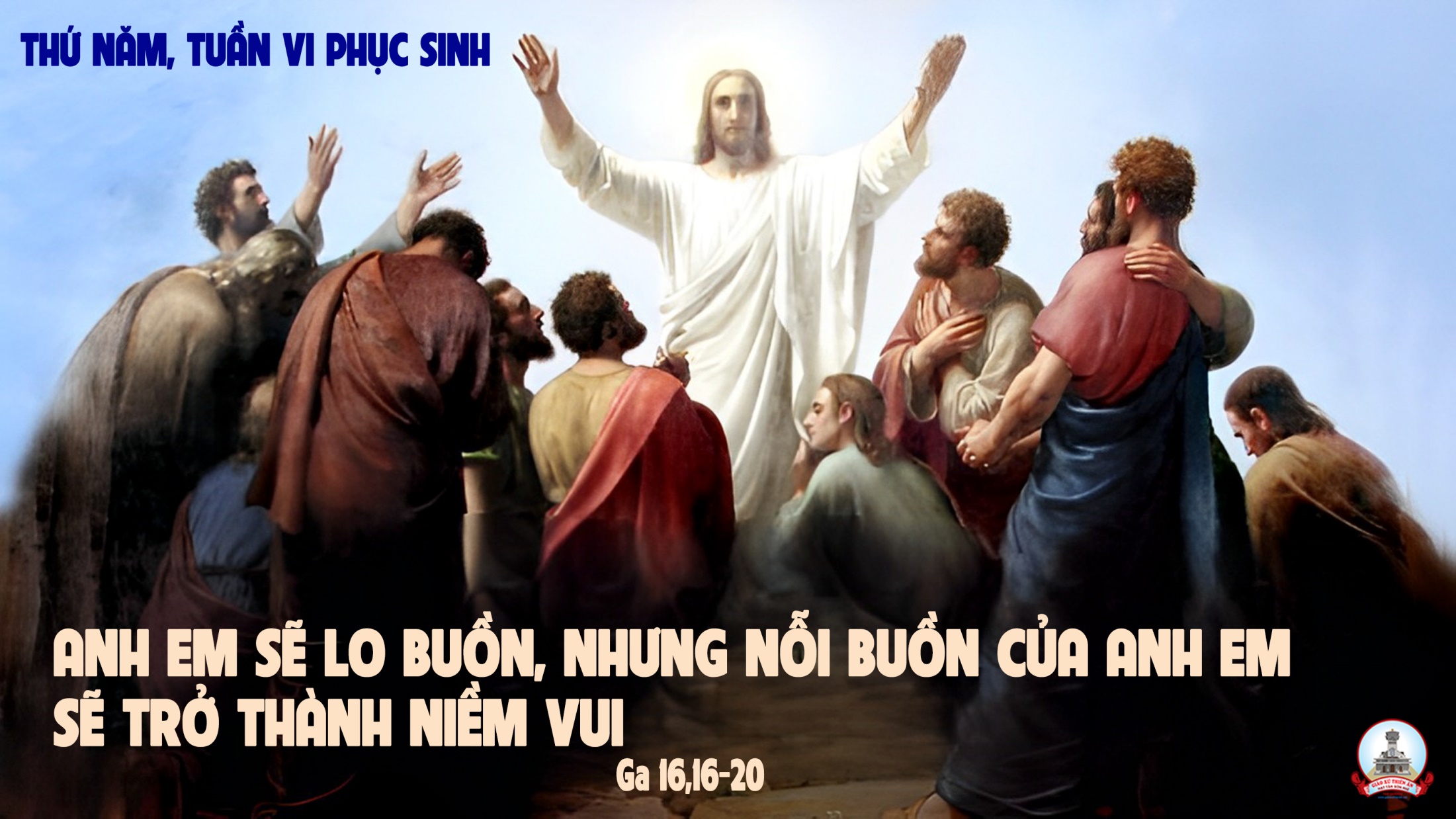 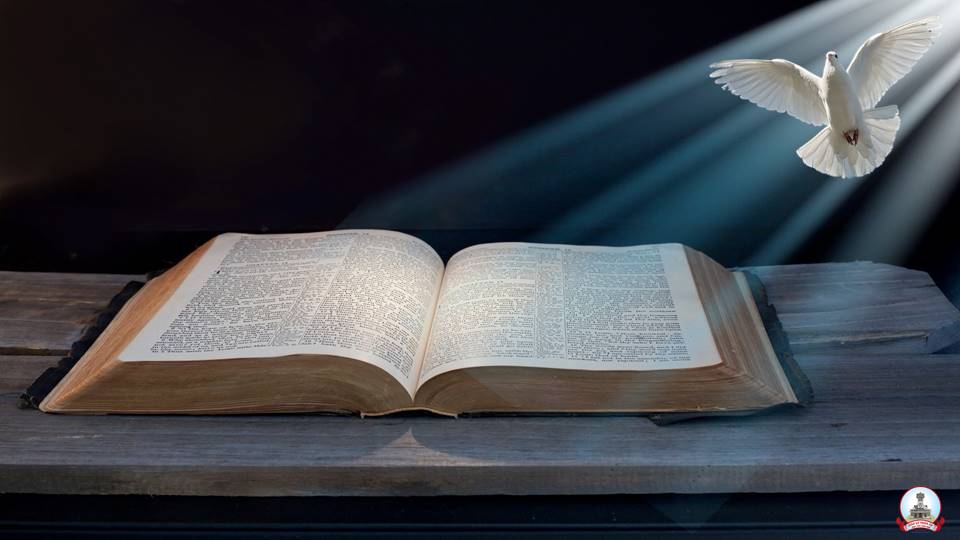 Ông Phaolô ở lại nhà họ, cùng làm việc và thảo luận tại hội đường.
Bài trích sách Công vụ Tông Đồ
Đáp ca:
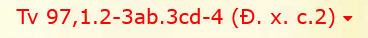 Chúa đã mặc khải ơn Người cứu độ trước mặt chư dân.
Alleluia-Alleluia:
Chúa nói: “Thầy sẽ không để anh em mồ côi, Thầy sẽ lại đến với anh em, và lòng anh em sẽ vui mừng.”
Alleluia:
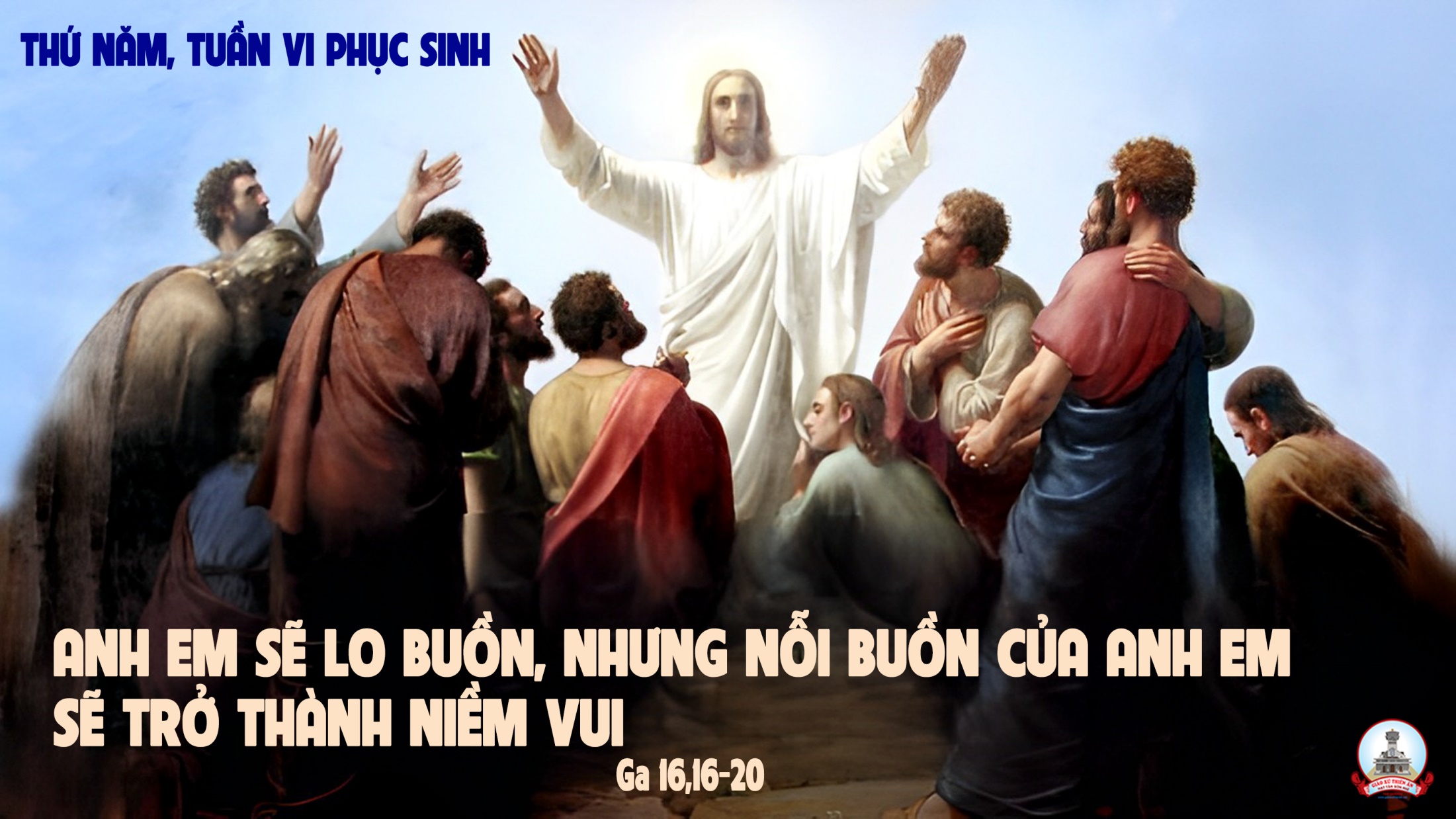 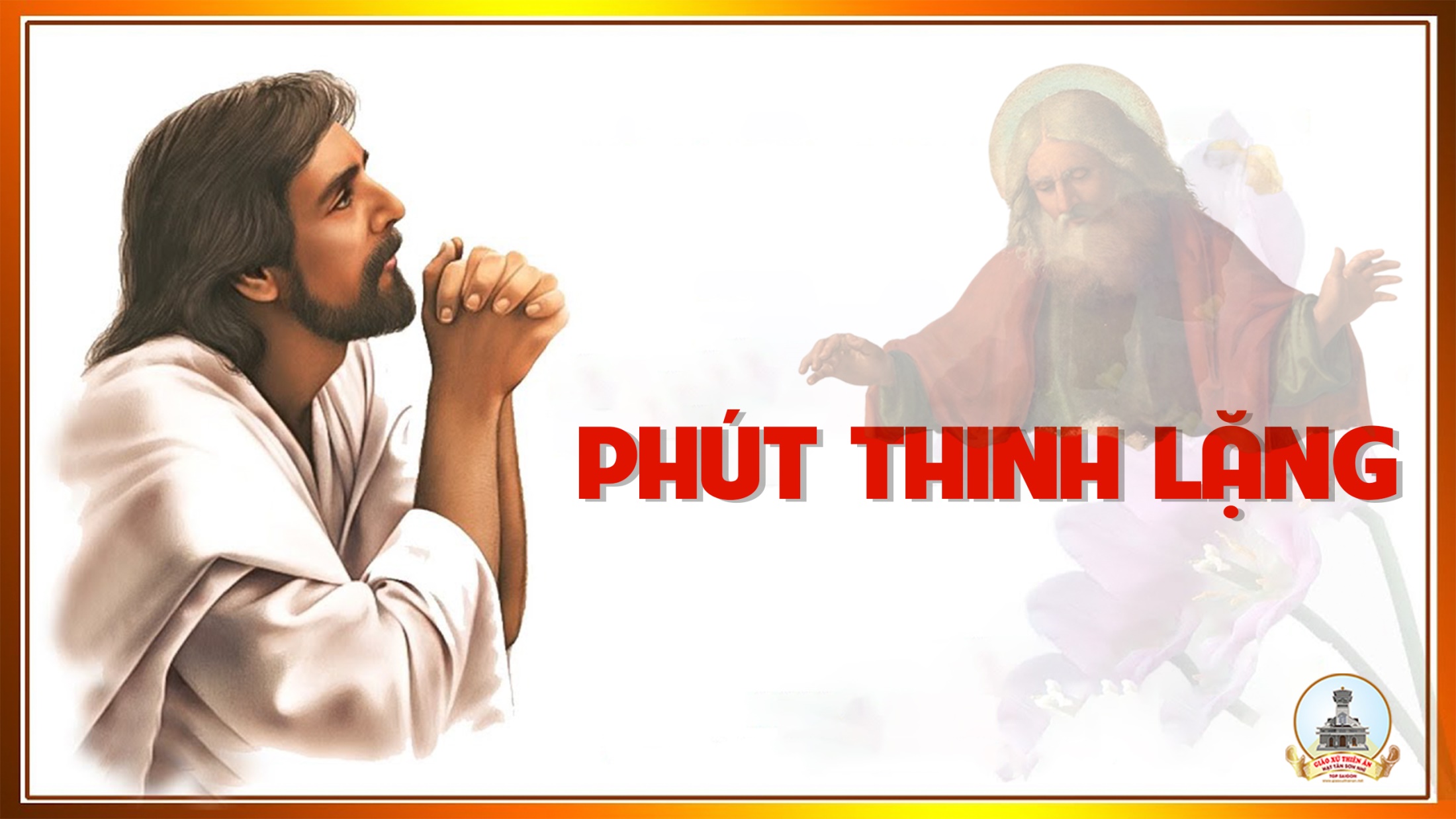 THỨ SÁU
SAU CHÚA NHẬT VI PHỤC SINH
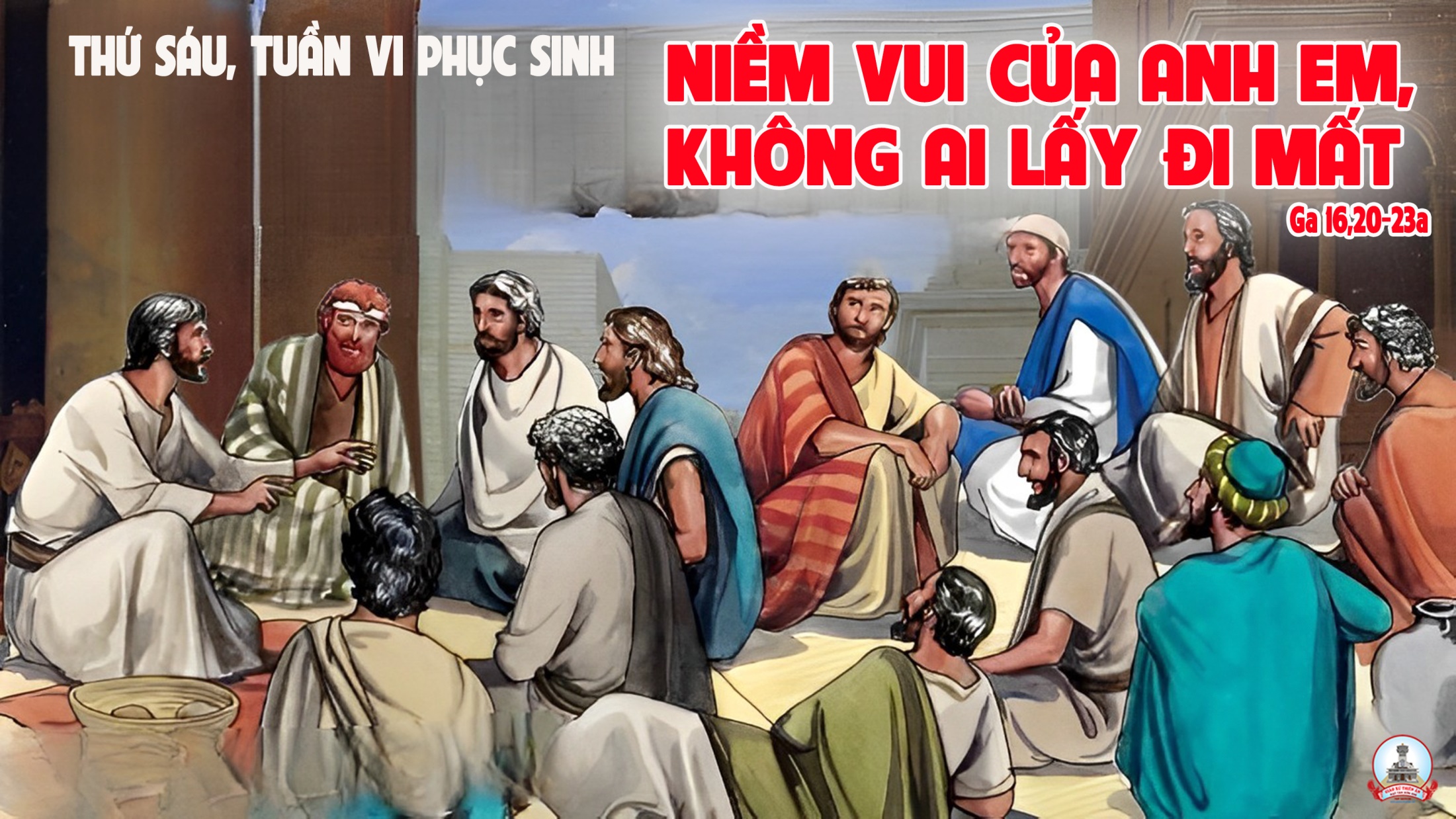 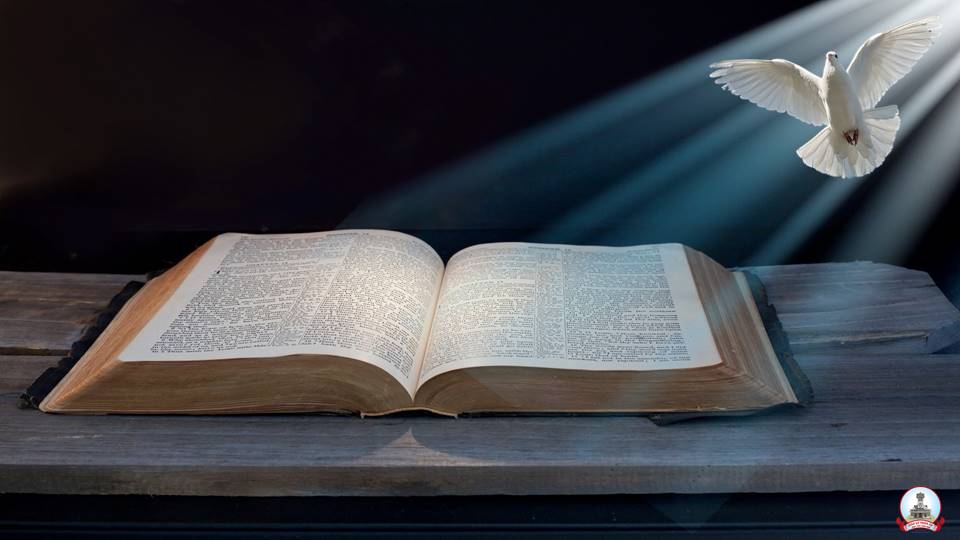 Thầy có một dân đông đảo trong thành này.
Bài trích sách Công vụ Tông Đồ
Đáp ca:
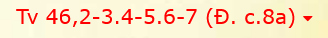 Thiên Chúa là Vua toàn cõi địa cầu.
Alleluia-Alleluia:
Đức Ki-tô phải chịu khổ hình, và từ cõi chết sống lại, rồi mới được hưởng vinh quang dành cho Ngài.
Alleluia:
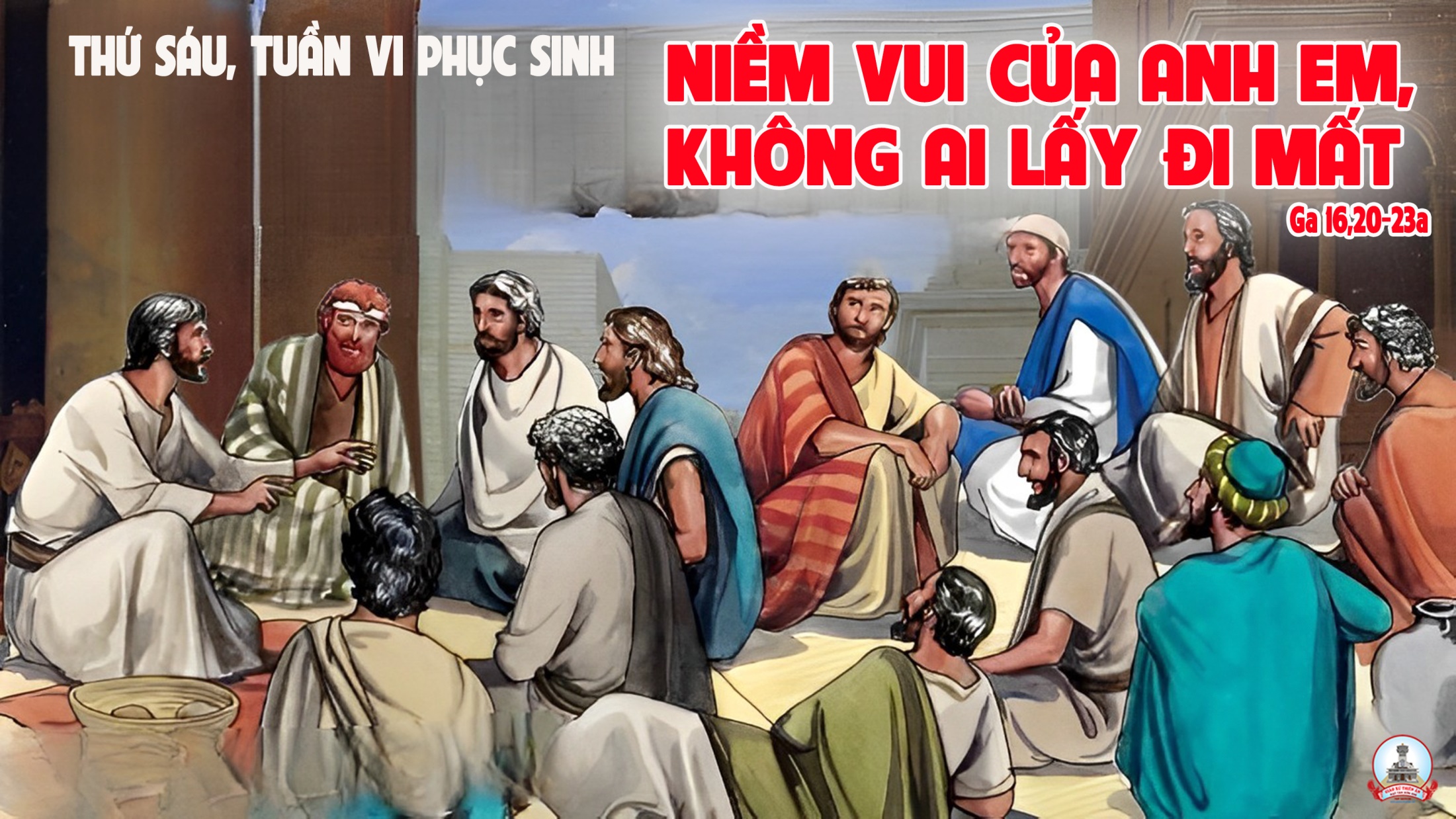 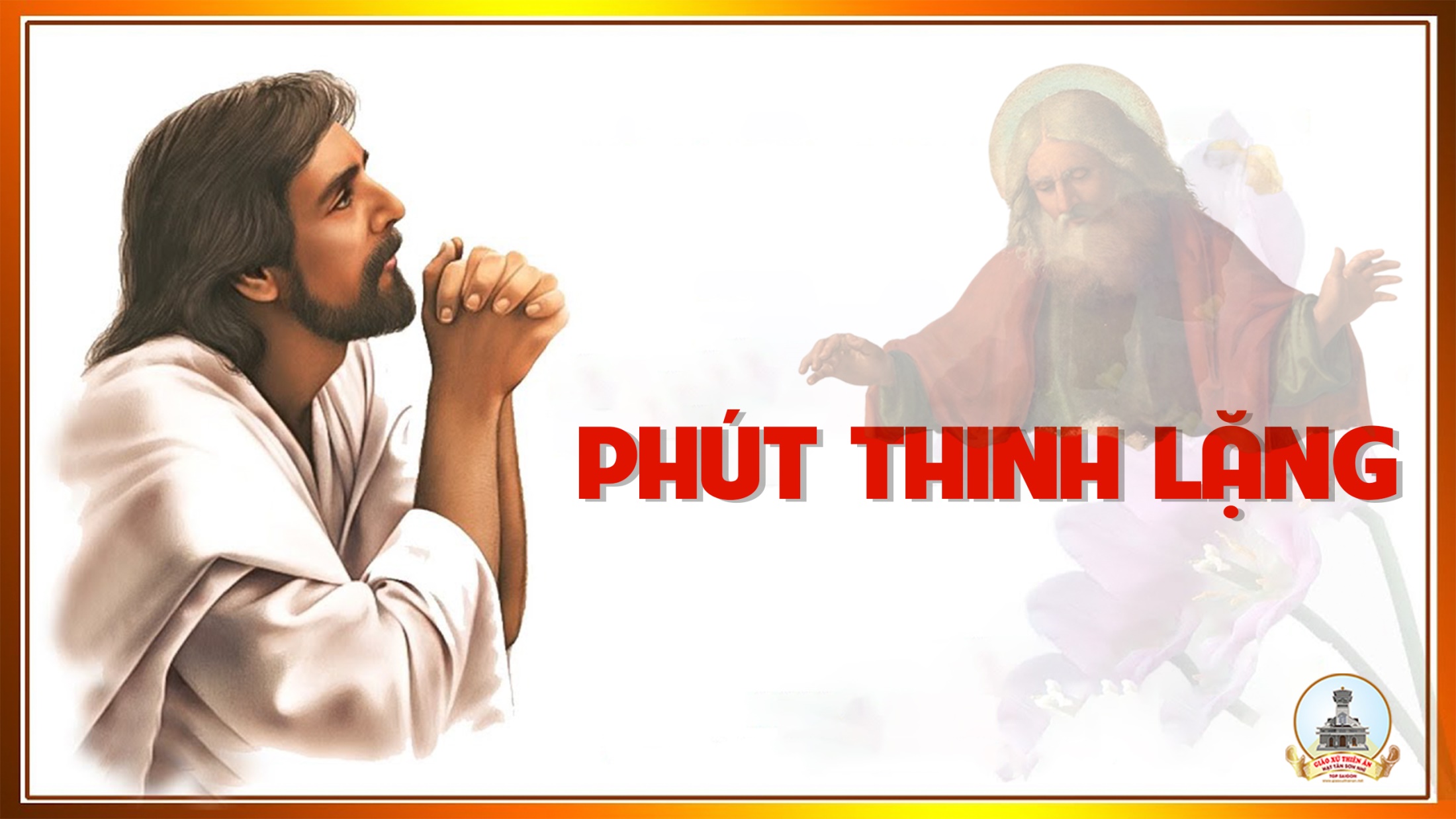 THỨ BẢY
SAU CHÚA NHẬT VI PHỤC SINH
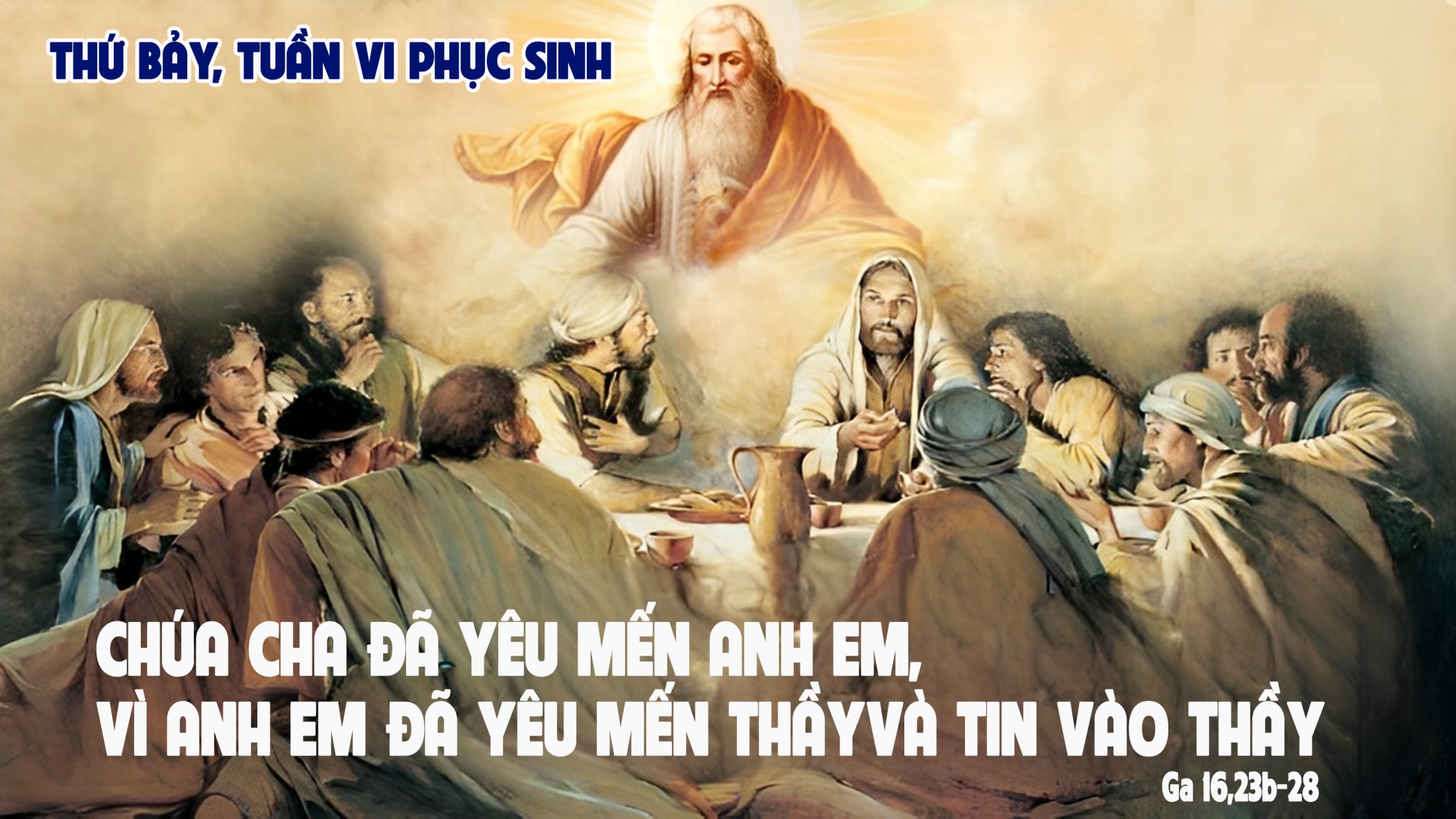 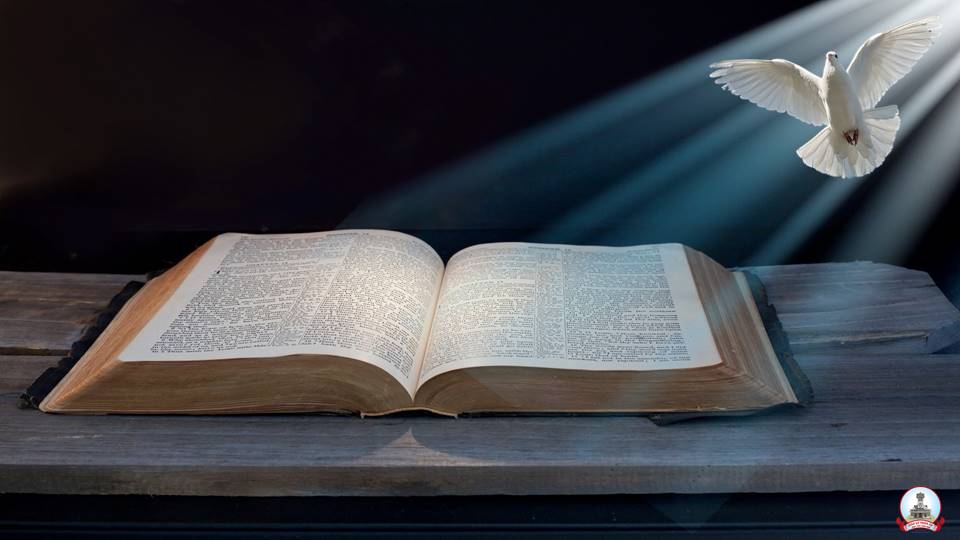 Ông A-pô-lô dẫn lời Kinh Thánh mà minh chứng rằng Đức Giêsu là Đấng Ki-tô
Bài trích sách Công vụ Tông Đồ
Đáp ca:
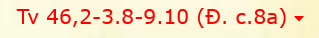 Thiên Chúa là Vua toàn cõi địa cầu.
Alleluia-Alleluia:
Thầy từ Chúa Cha mà đến, và Thầy đã đến thế gian. Nay Thầy lại bỏ thế gian mà đến cùng Chúa Cha.
Alleluia:
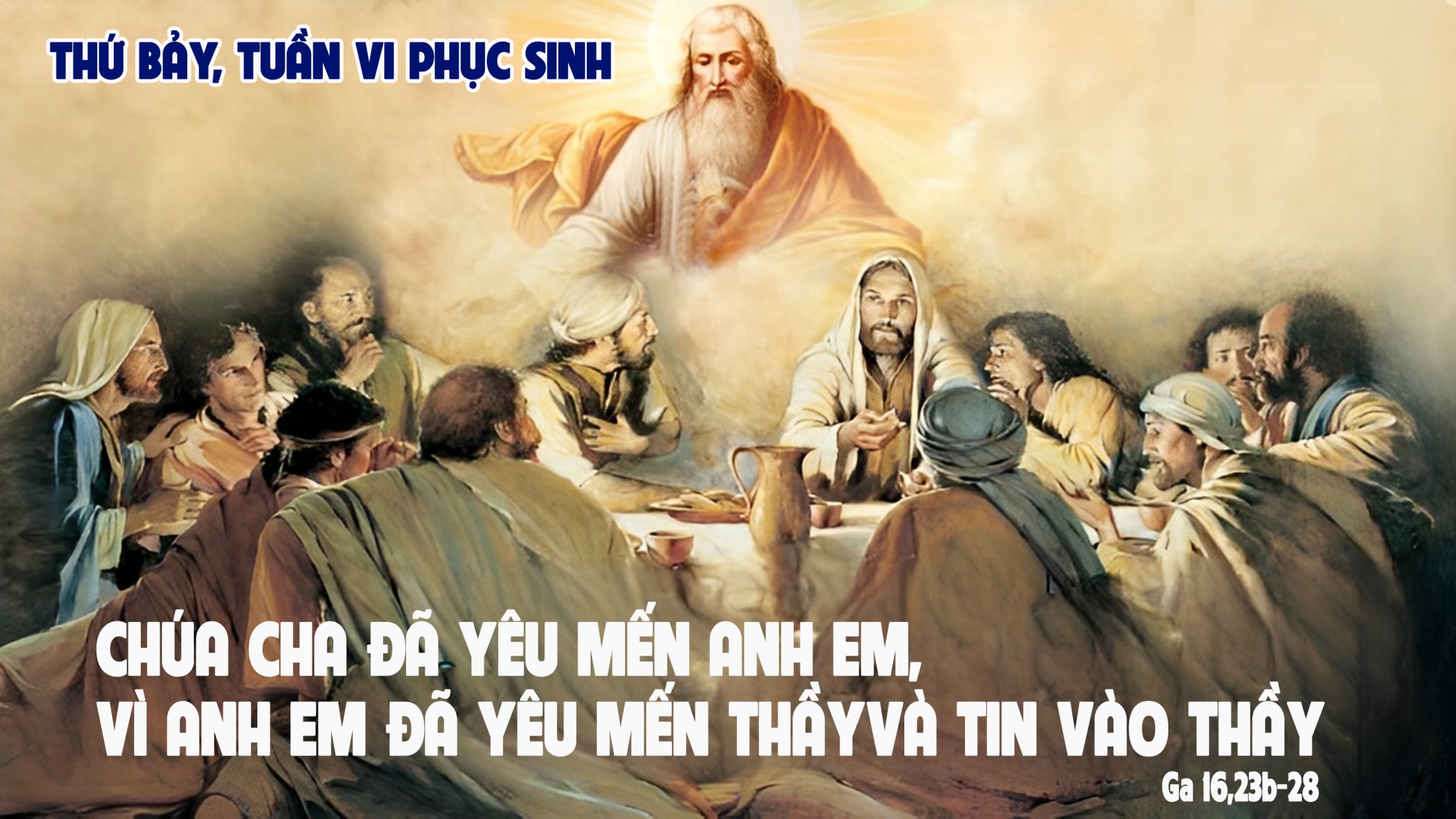 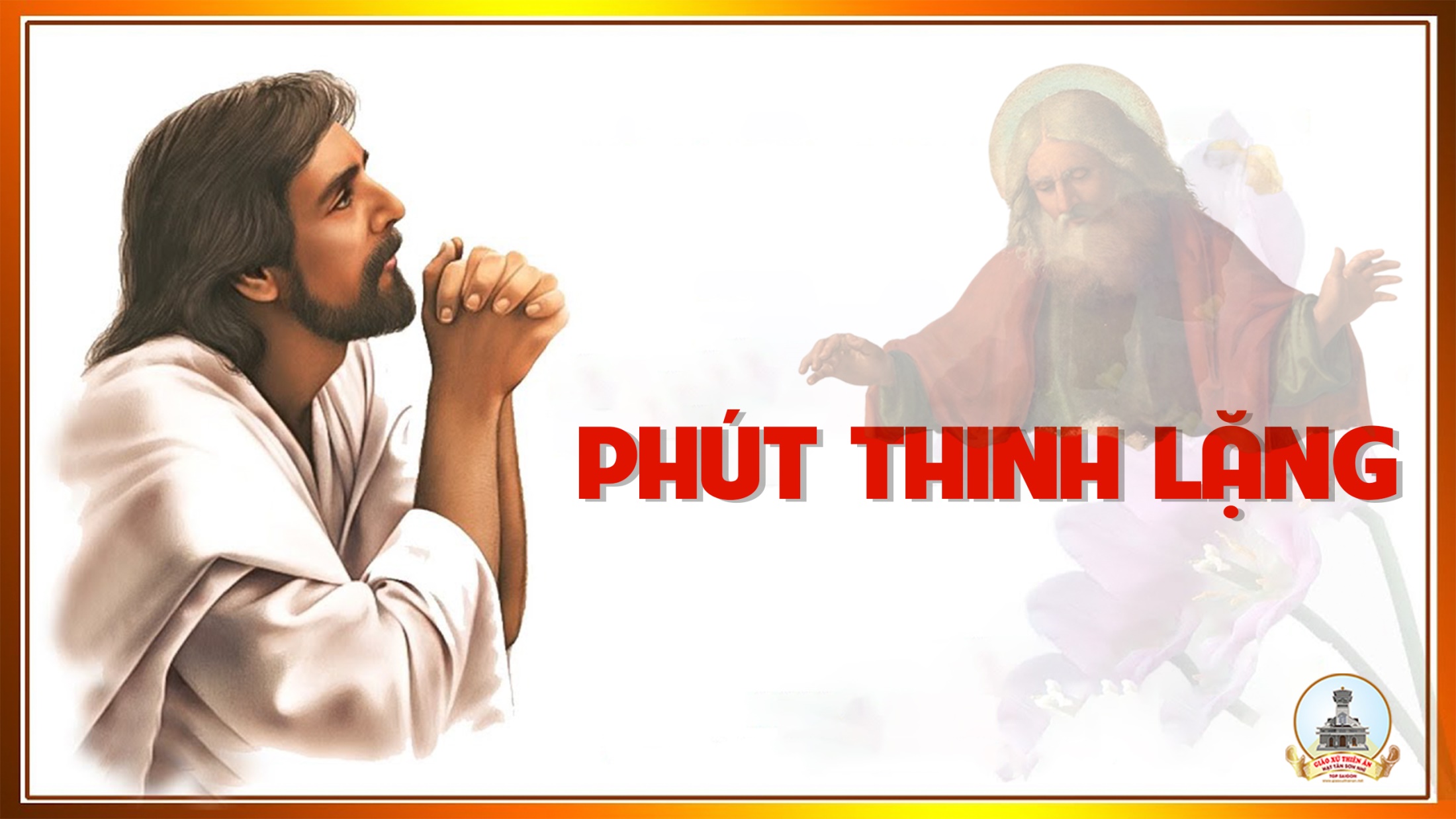